Green Propellant Thrust Stand
Team 517
Jeffrey Hill, Aidan Hoolihan, Ryan Kaczmarczyk, 
Nicholas Jensen, Edward Zapert
03/25/2025
Edward Zapert
Team Sponsors & Advisors
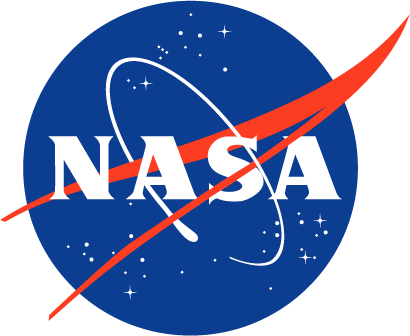 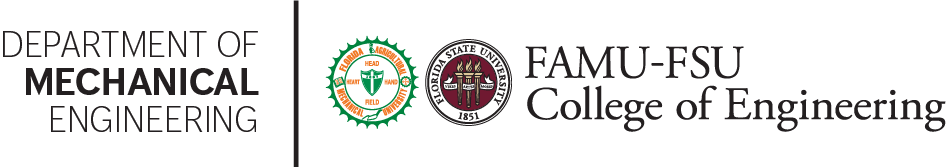 Marshall Space Flight Center
Sponsors:
Advisors:
Alexandre Berger, Ph.D.
Assistant Professor
Shayne McConomy, Ph.D.
Professor
Ebony Bland
Aerospace Engineer
Nicole Vaughn
Liquid Propulsion Engineer
2
Edward Zapert
Team Introductions
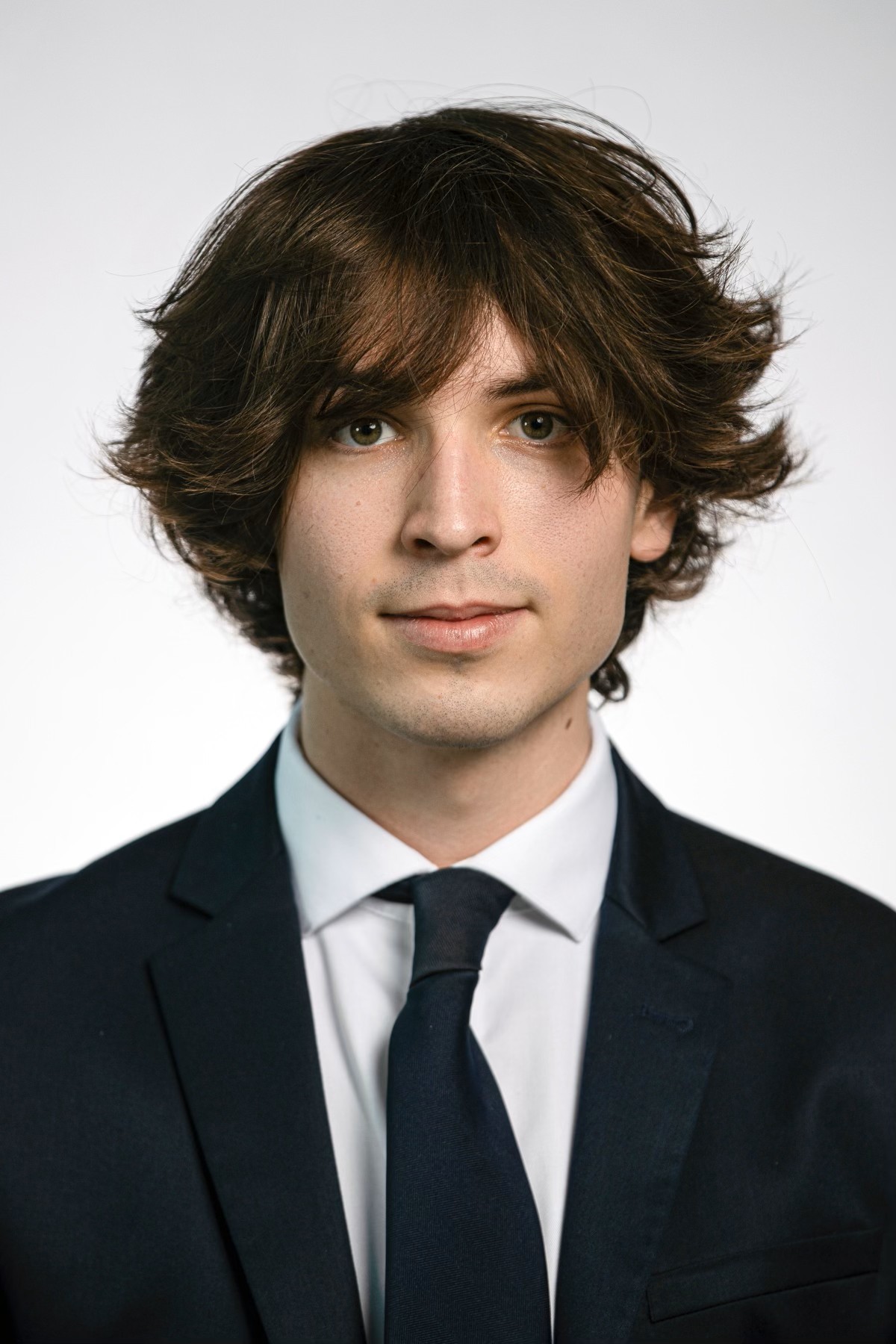 Jeffrey Hill
Thermal Fluids Engineer
Nicholas Jensen
Manufacturing Engineer
Edward Zapert
Design Engineer
Aidan Hoolihan
Materials Engineer
Ryan Kaczmarczyk
Controls Engineer
3
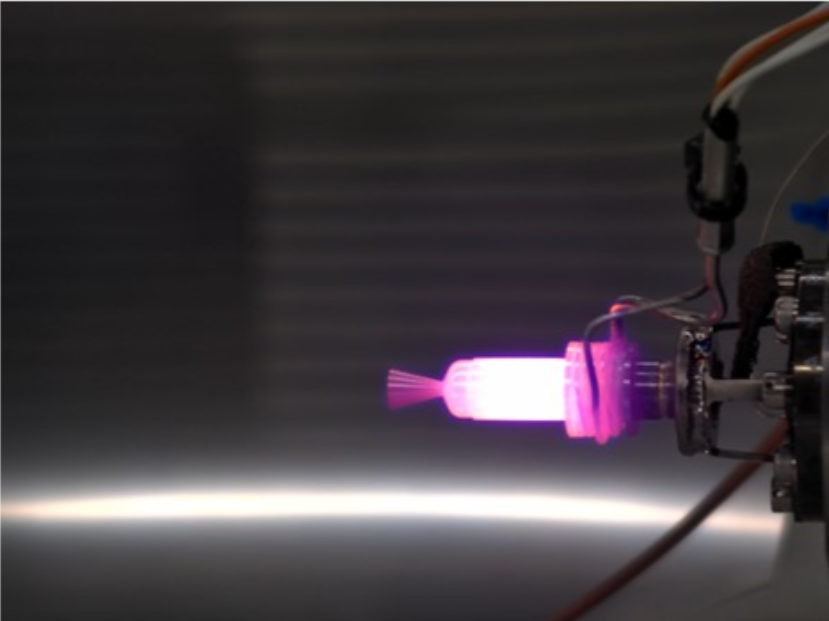 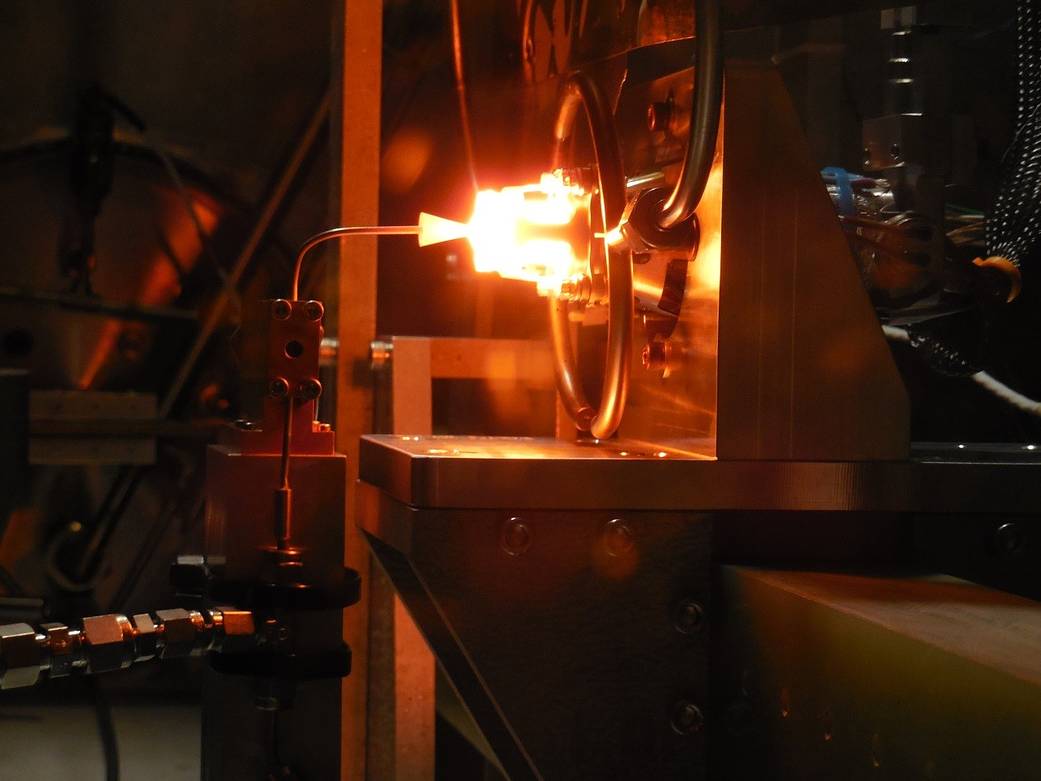 Edward Zapert
Objective
The objective of this project is to develop a thrust stand that can take accurate measurements of a 0.1N green propellant thruster.
4
Edward Zapert
Project Background
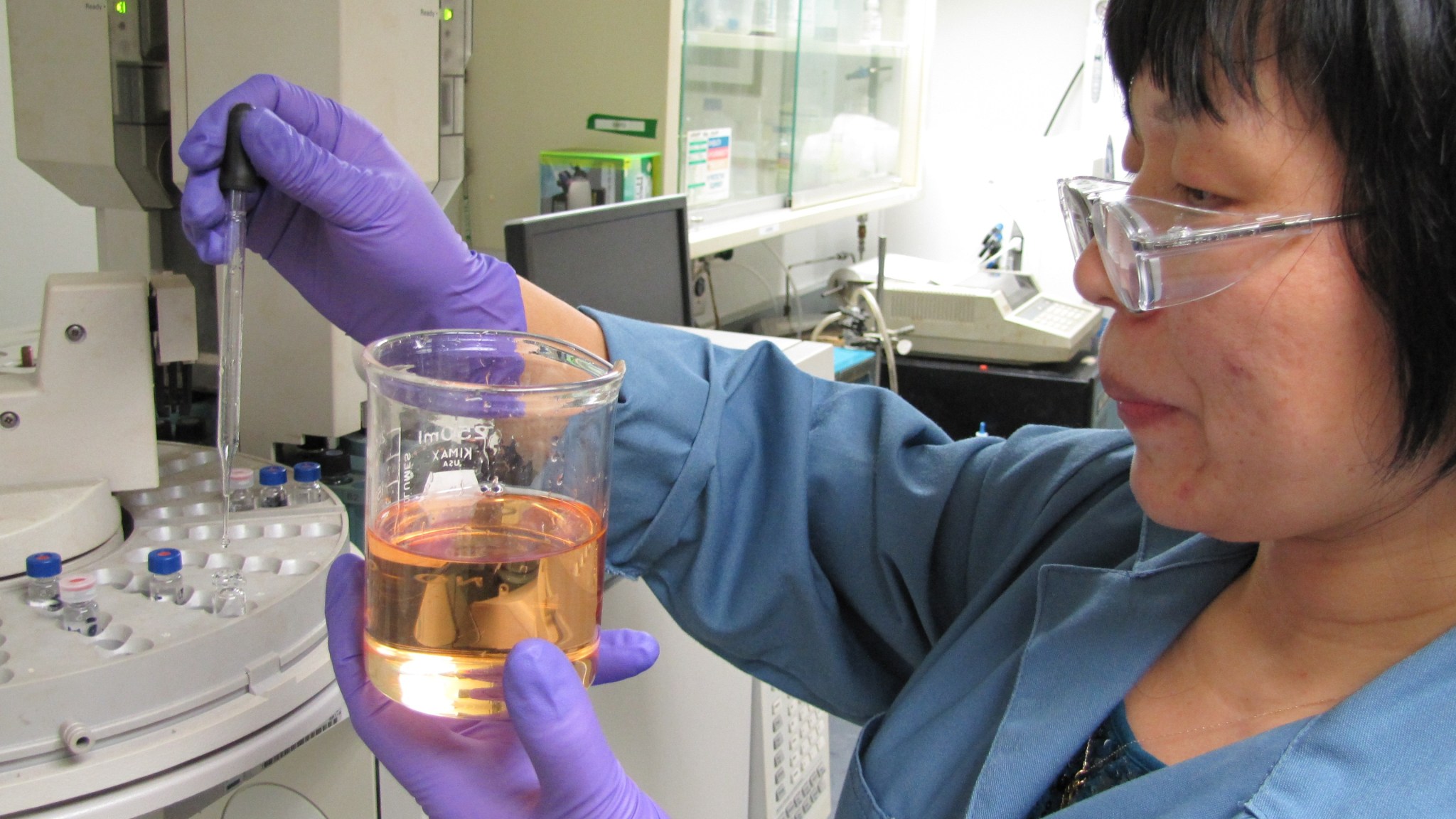 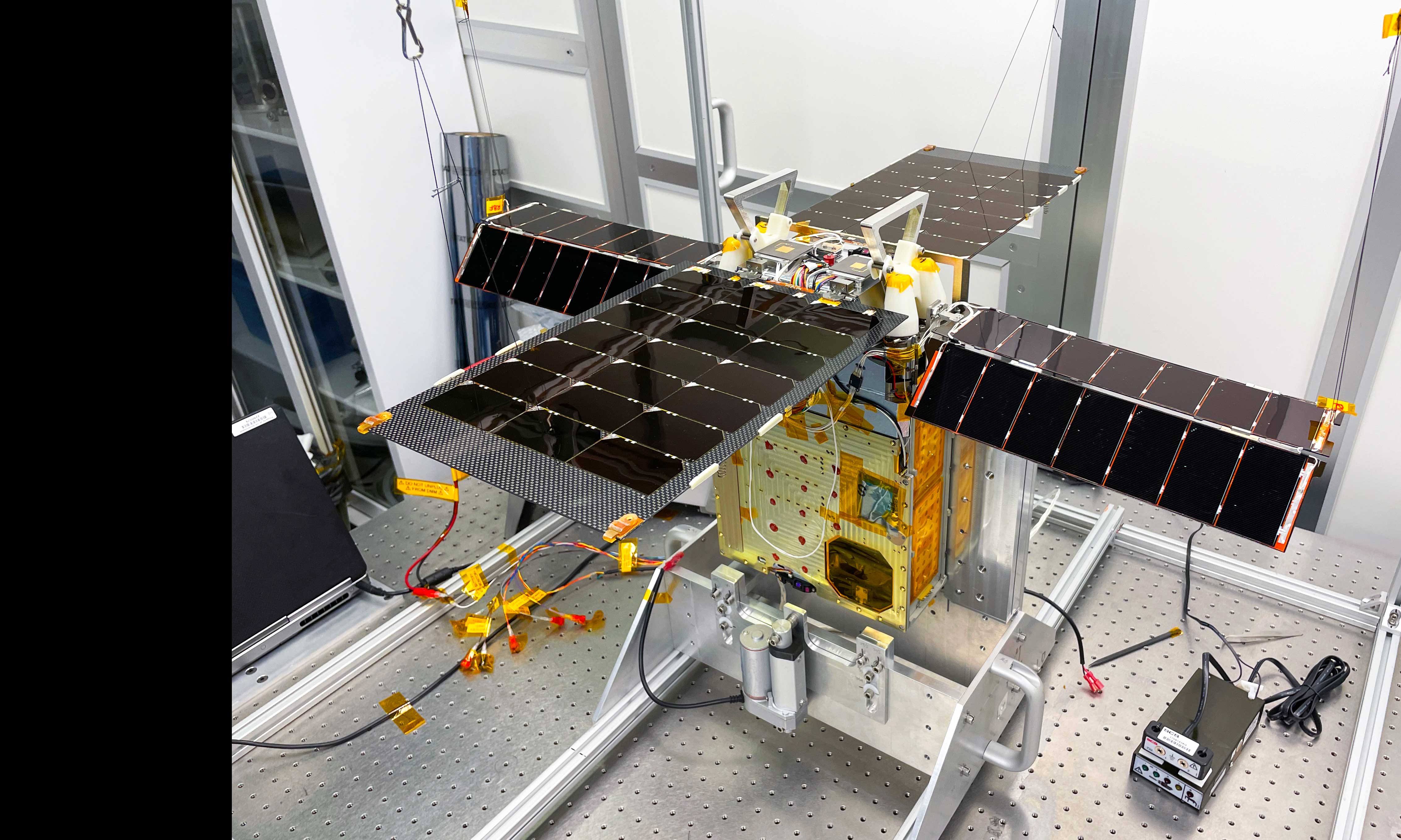 5
[Speaker Notes: new alternative to typical rocket fuel SA hydrazine
Of interest because it is cheaper and safer than what is currently used

This new propellant has only been part of a few missions those being: 
Lunar south pole]
Aidan Hoolihan
Key Design Requirements
Measurement
Micro-thrust measurement (0.1N)
Avoid environmental noise
Identify and quantify error
Provide accurate measurements (±0.01N)
The design should be capable of isolating force exerted by the thruster and recording it with accuracy and associated error.
6
Aidan Hoolihan
Key Design Requirements
Safety
Divert heat from the thruster to a safe area
Green Propellant is corrosive (material concern)
Lightweight design to alleviate transportation
Minimize sharp edges/corners
Test for safety of the force sensor (temperature concern)
The design needs to be under 30lbs, made from a non-corrosive material, and contain a ‘flame bucket’ to divert heat.
7
Aidan Hoolihan
Key Design Requirements
Interfacing
Allocate space for wires/fuel lines
Use of terminal blocks to connect all electronics
Centralize data collection and processing with one system
Give real time feedback about the thruster's performance
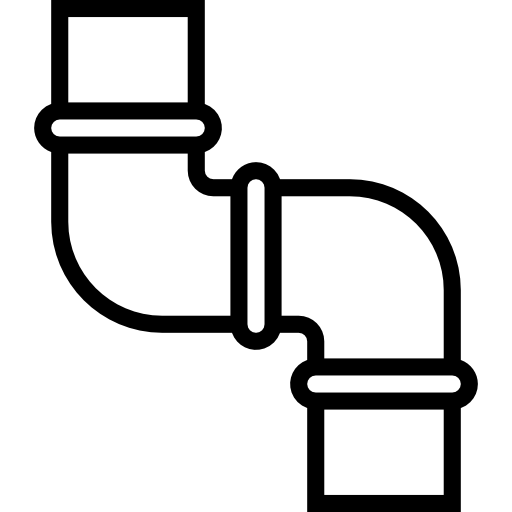 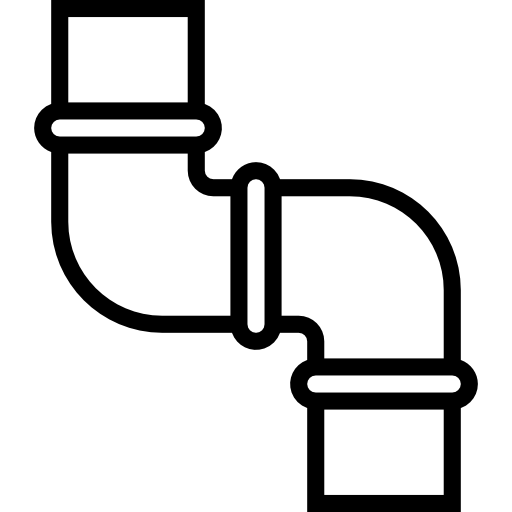 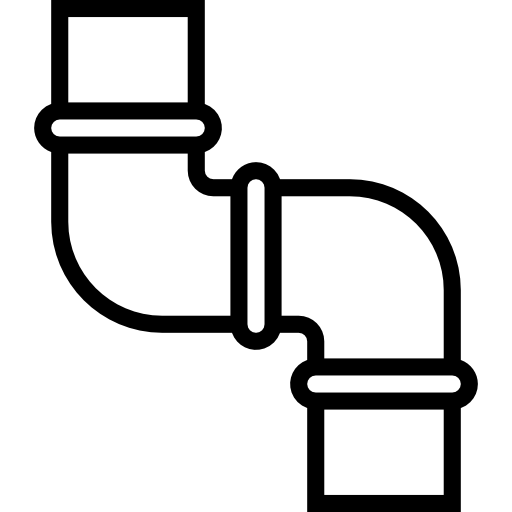 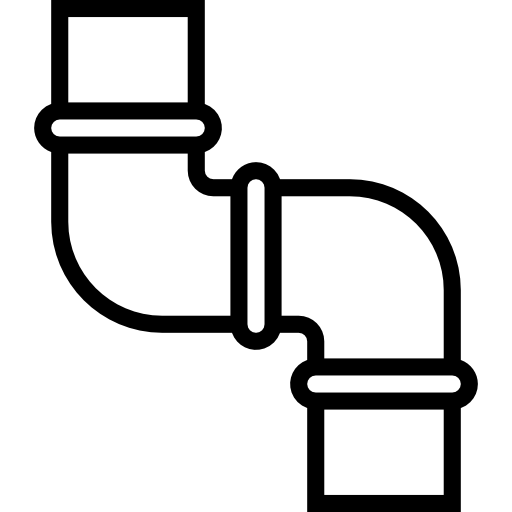 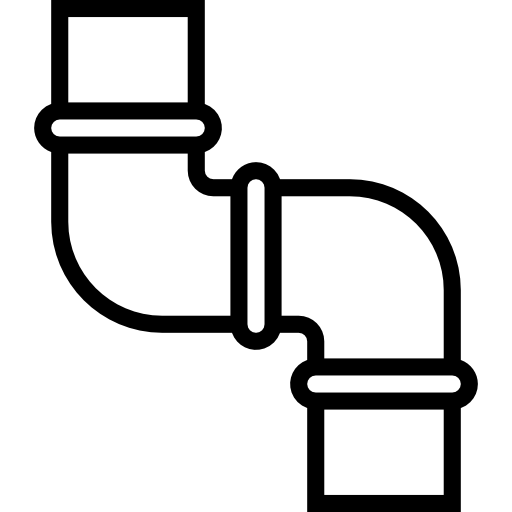 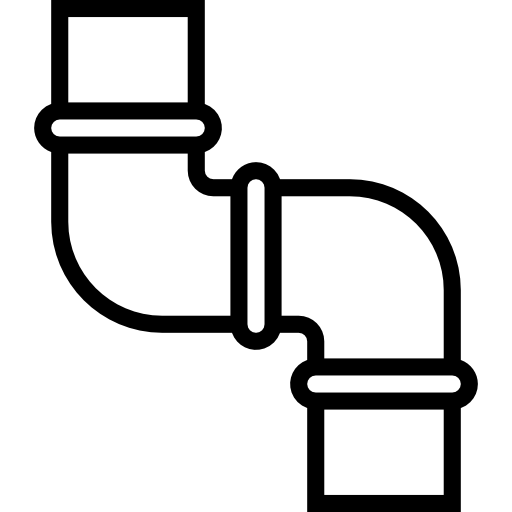 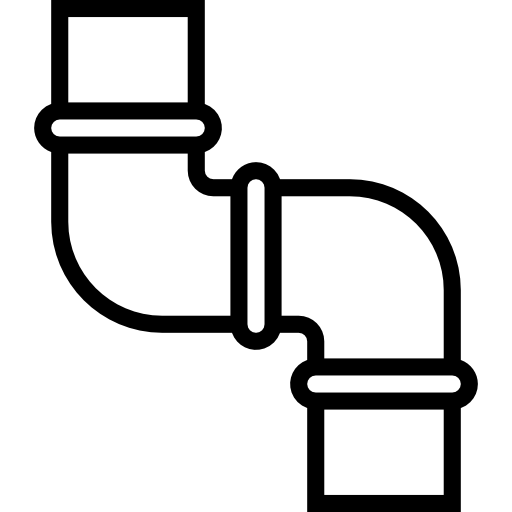 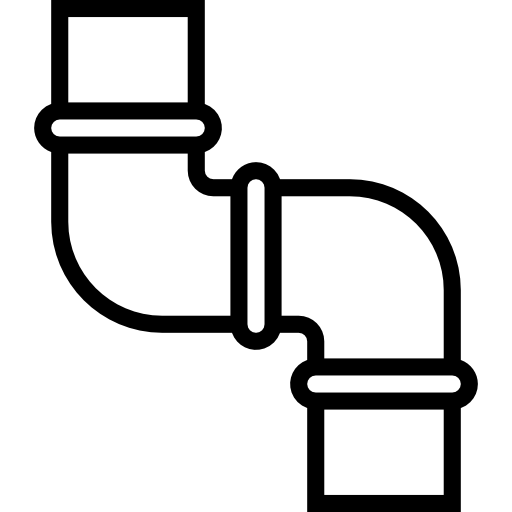 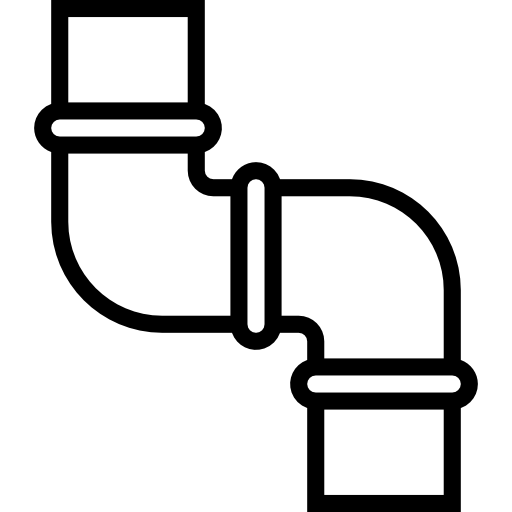 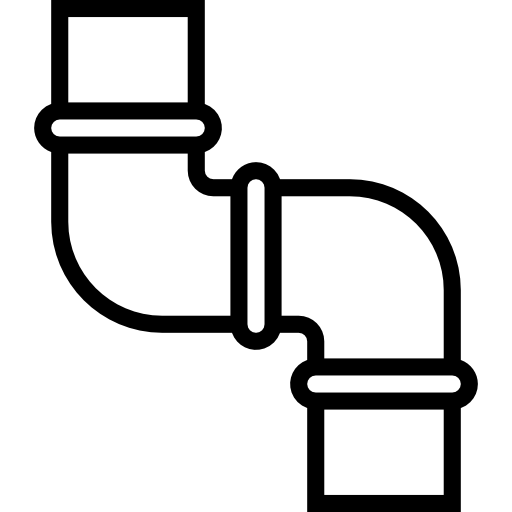 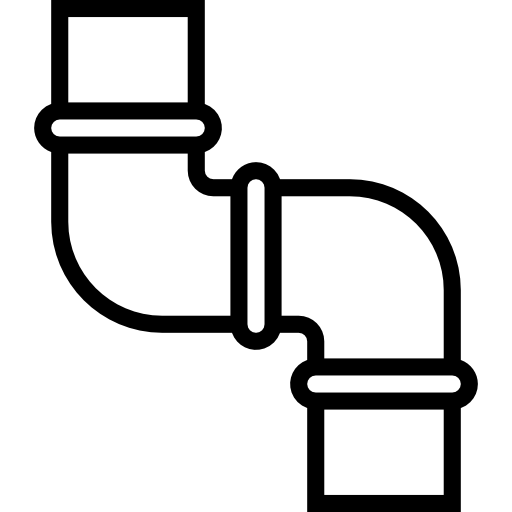 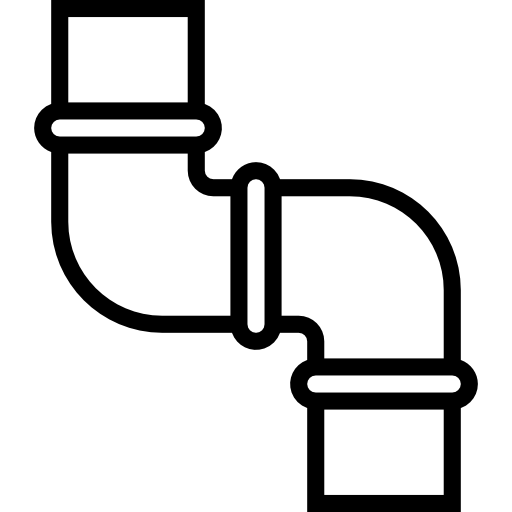 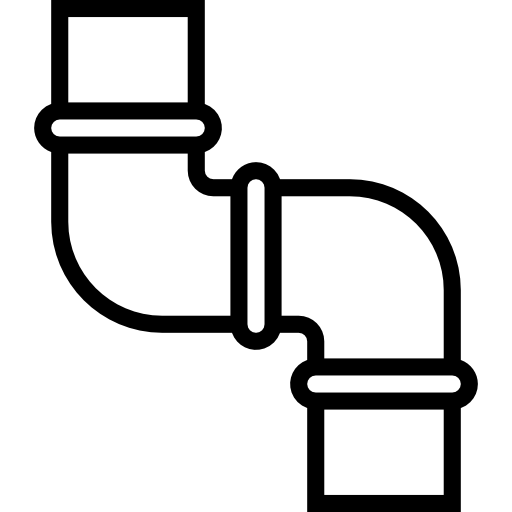 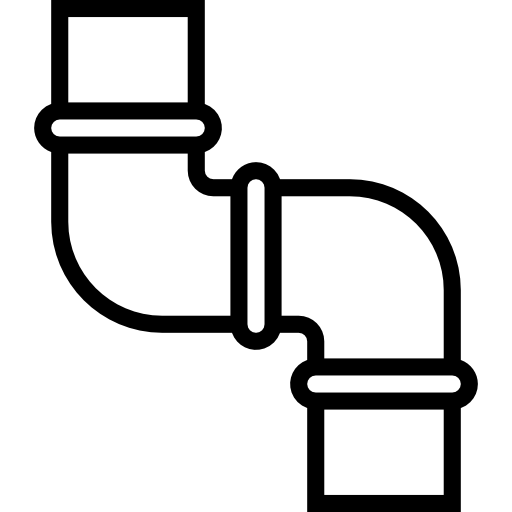 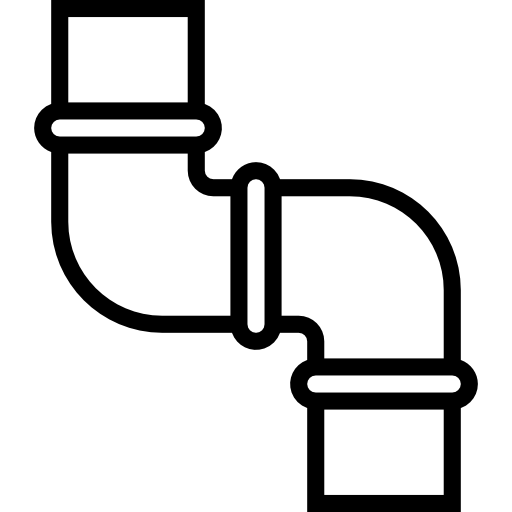 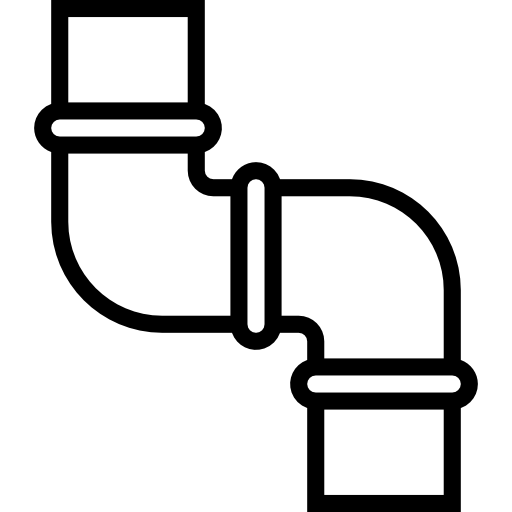 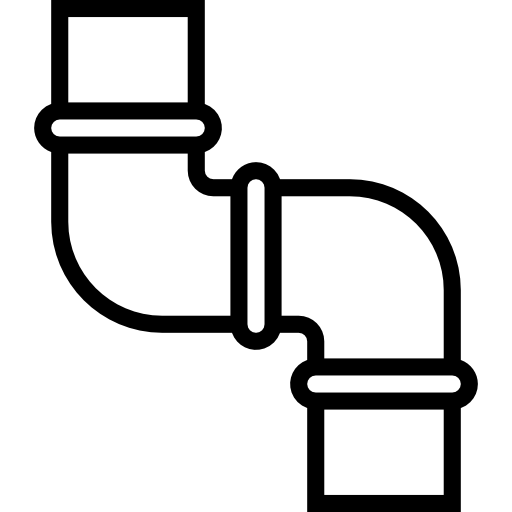 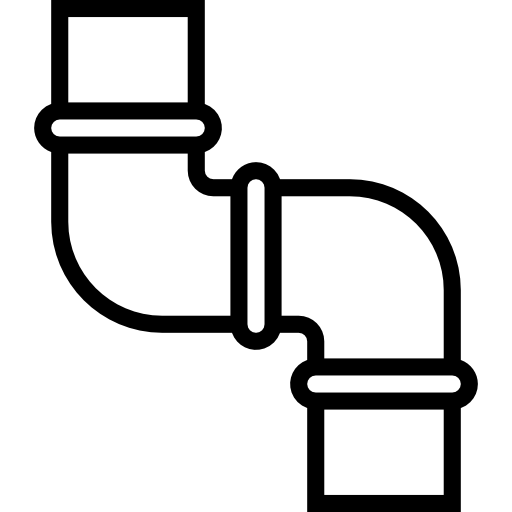 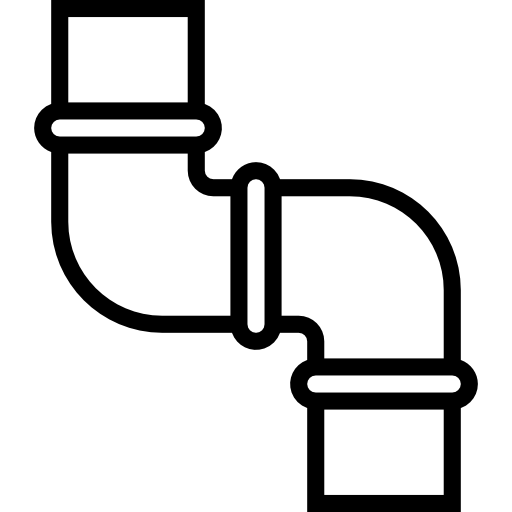 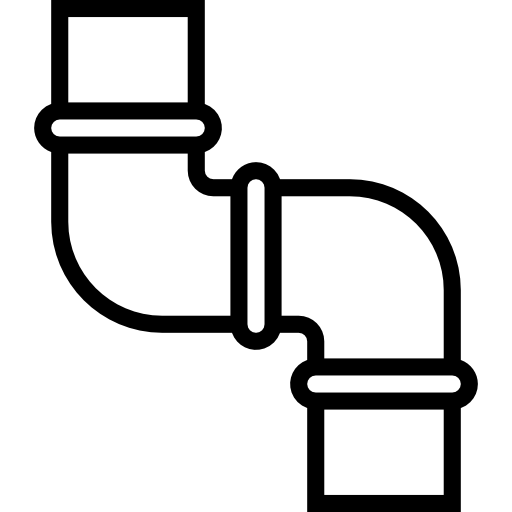 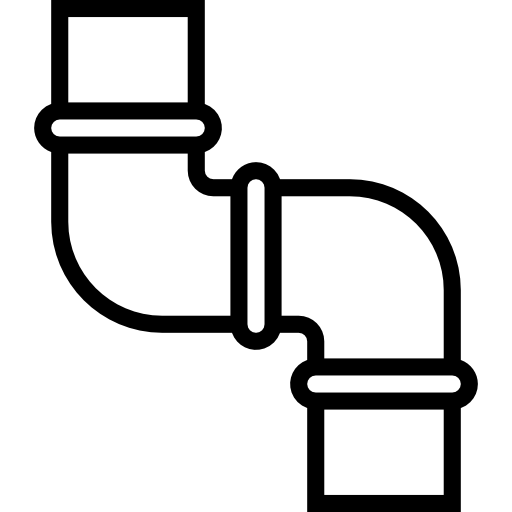 Provide adequate housing to connect propellant lines, wiring, electronics, and interface with the design remotely using an Arduino.
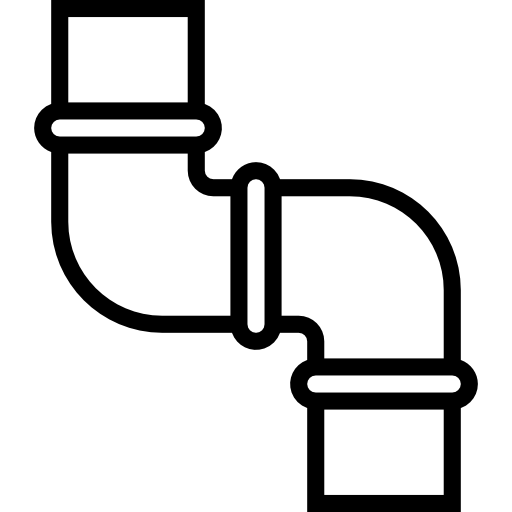 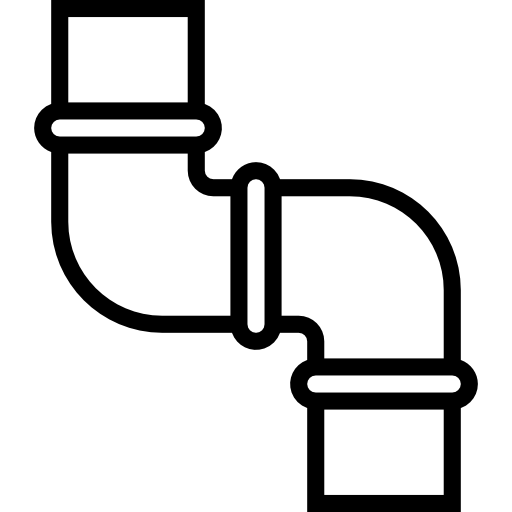 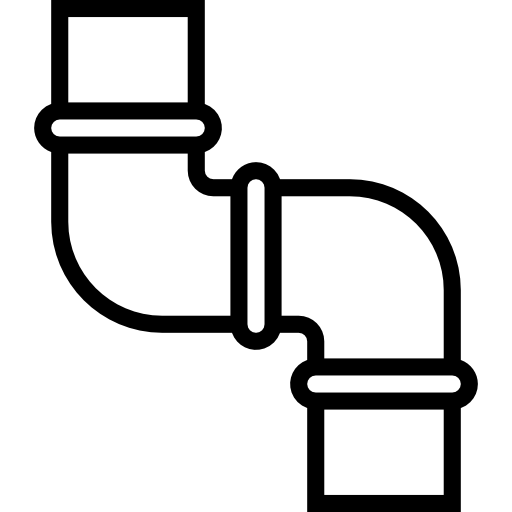 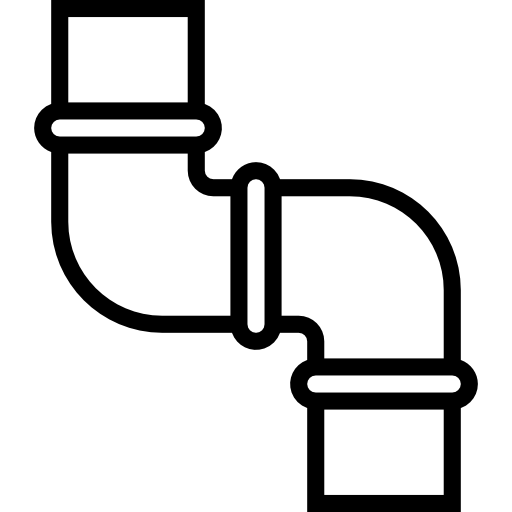 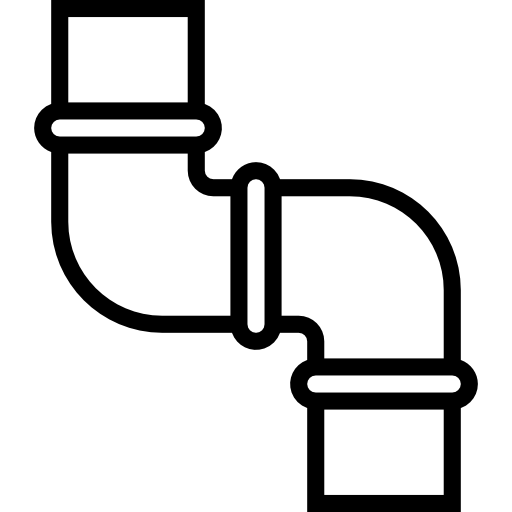 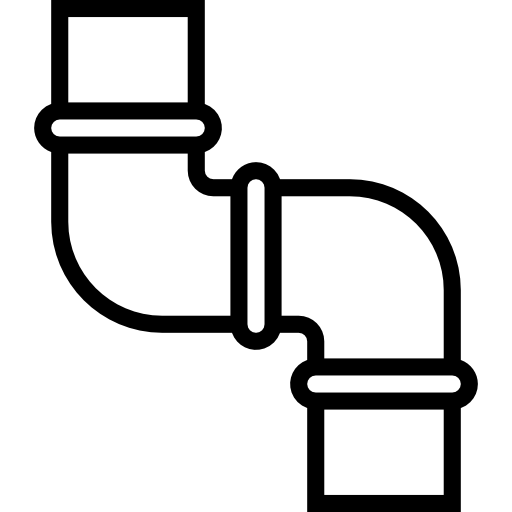 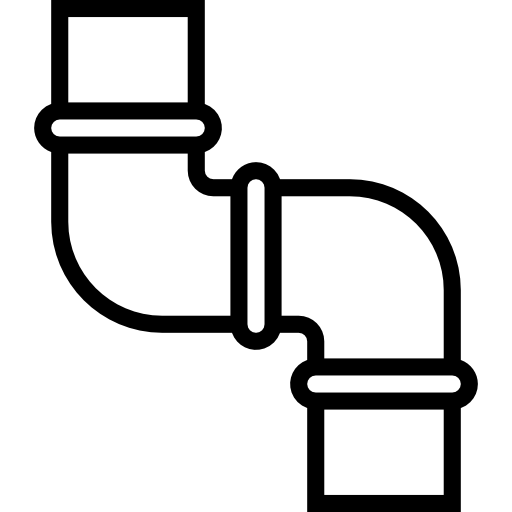 8
Aidan Hoolihan
Key Design Requirements
Environment
Testing is done in a vacuum environment (3e-6 Torr)
Little accessibility during testing
Vacuum entrance is small
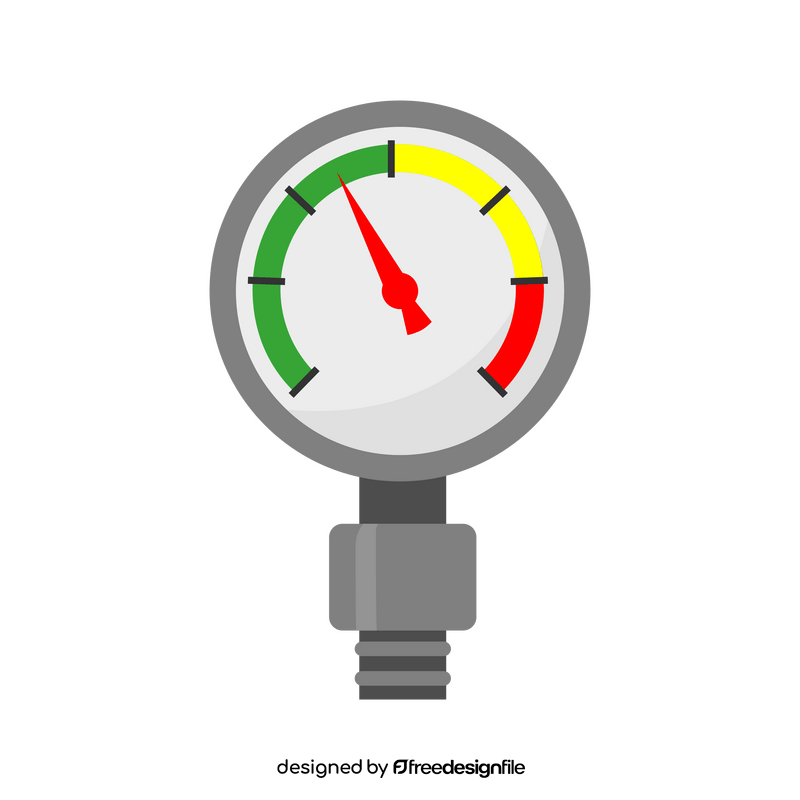 All design components will be applicable in vacuum conditions, and the design must function remotely once placed in the vacuum chamber.
9
Aidan Hoolihan
Design Process: Ideation
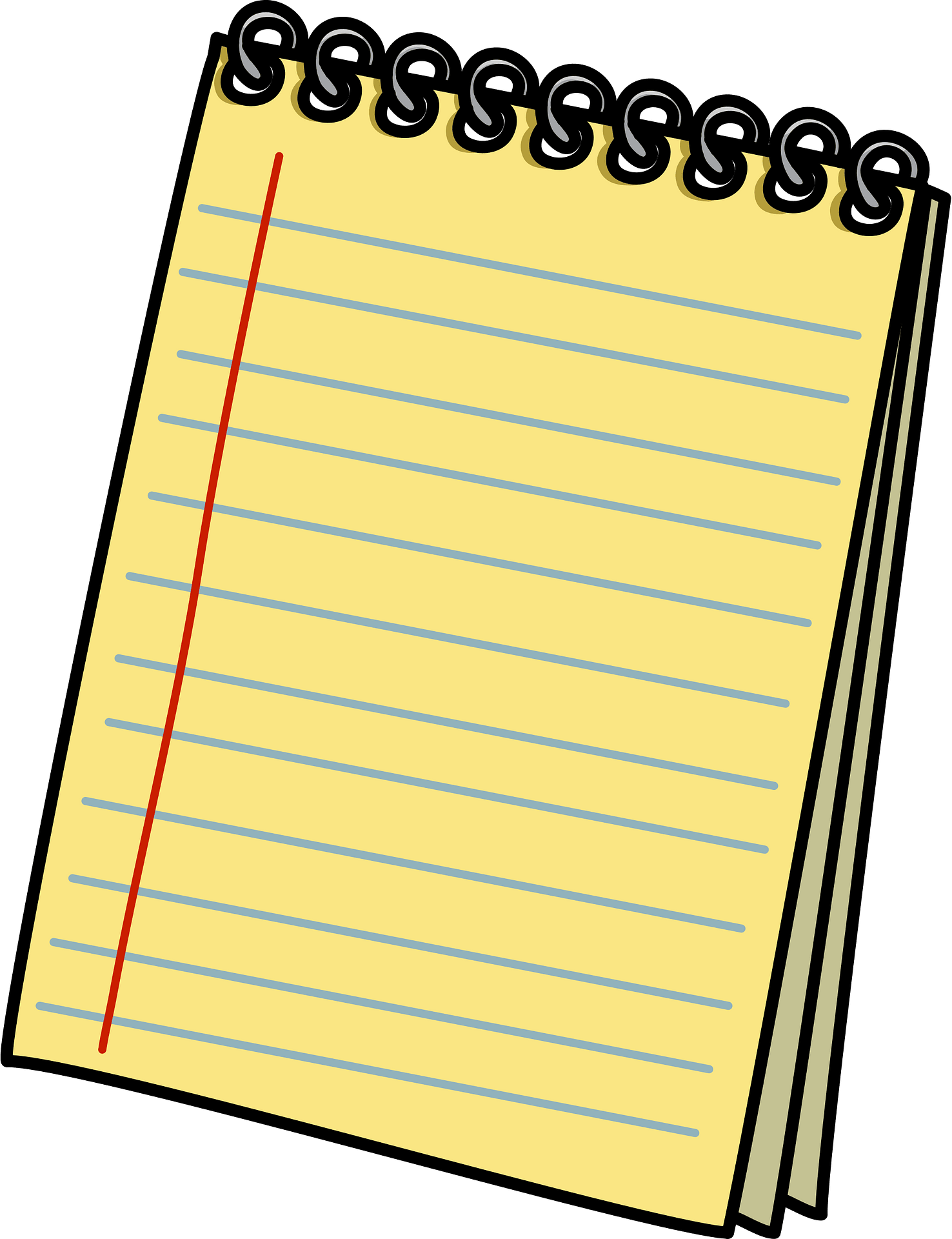 Key Features
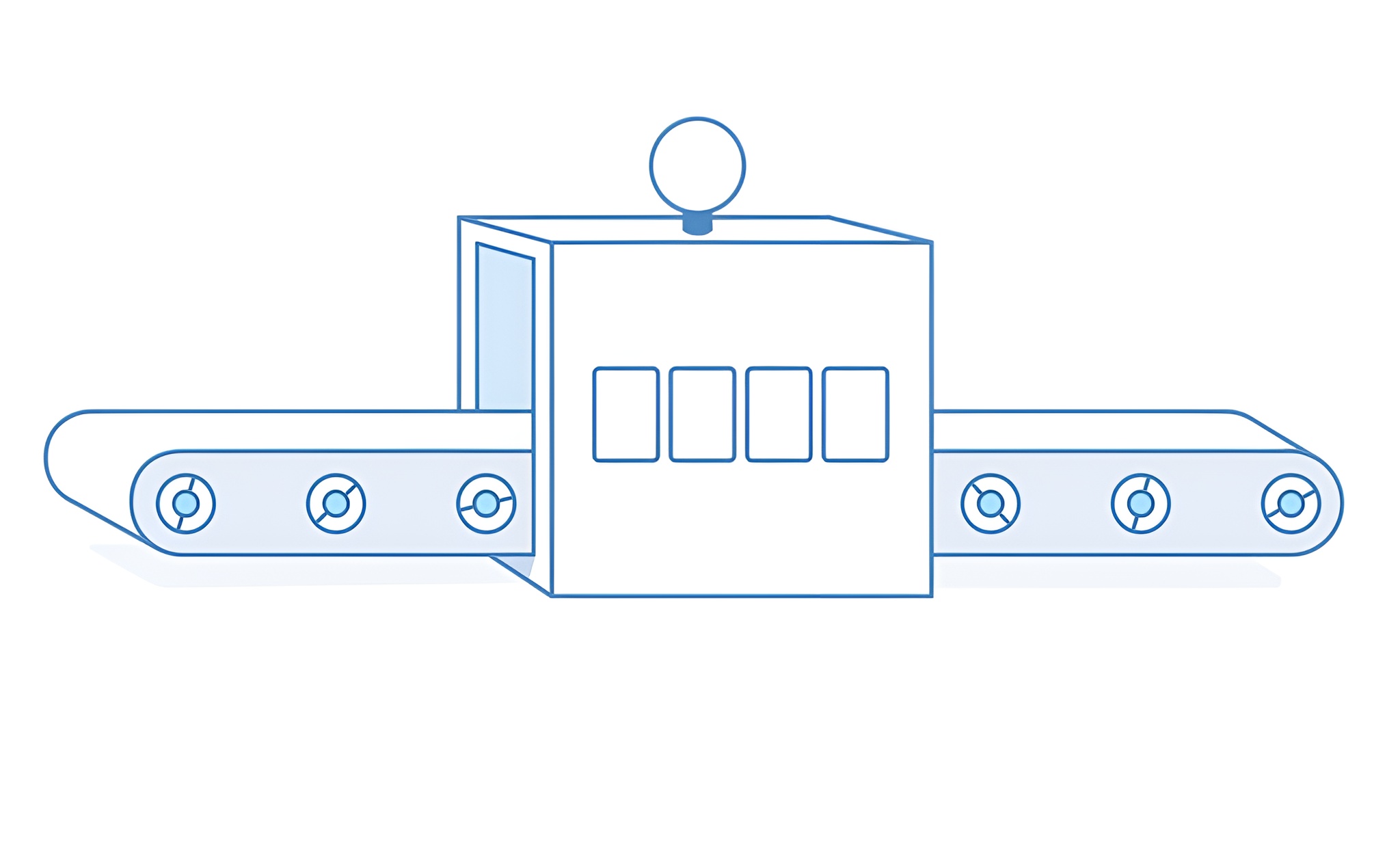 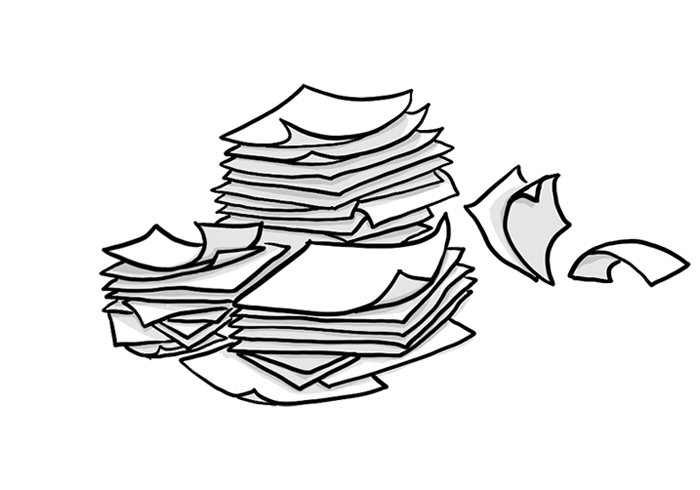 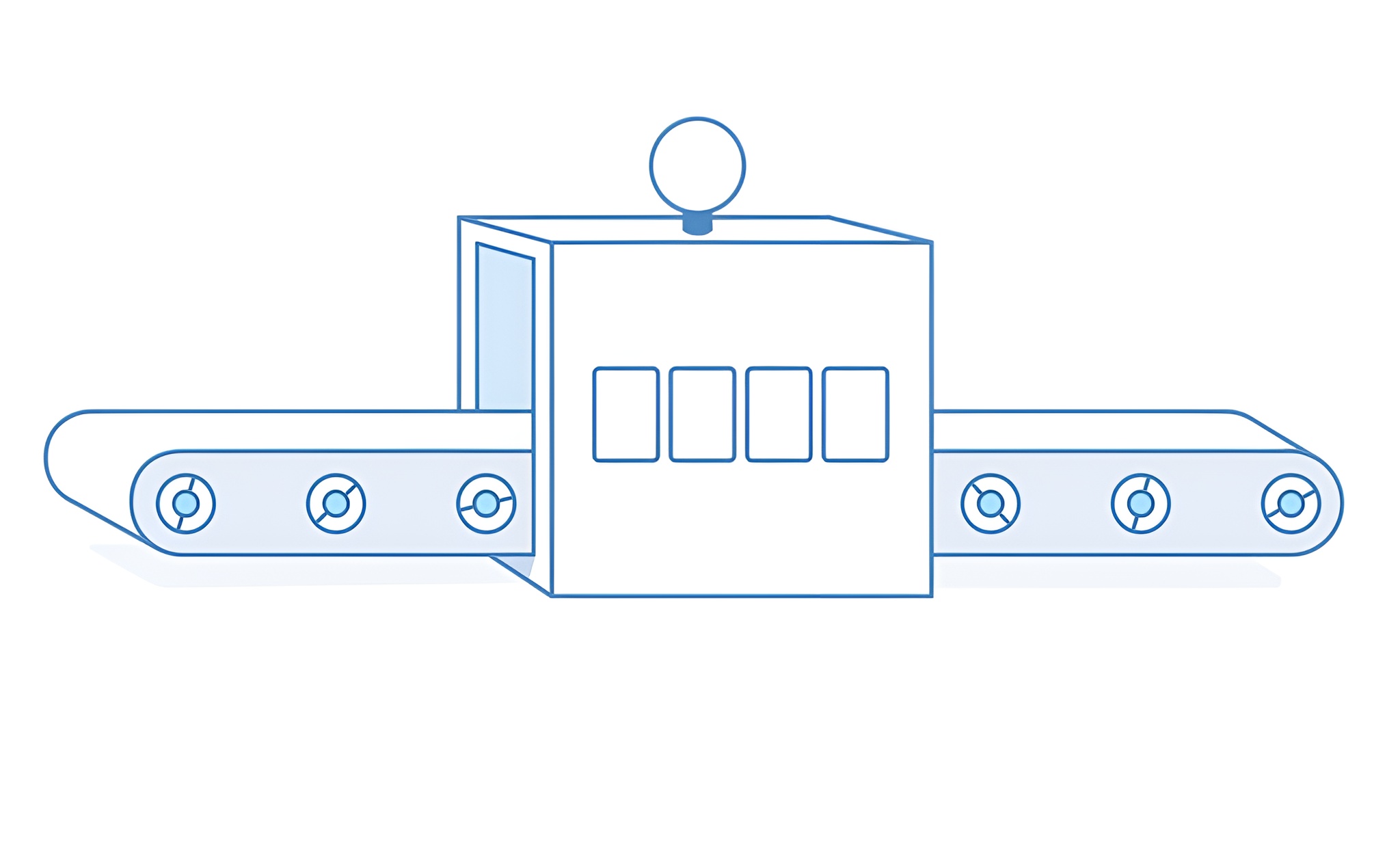 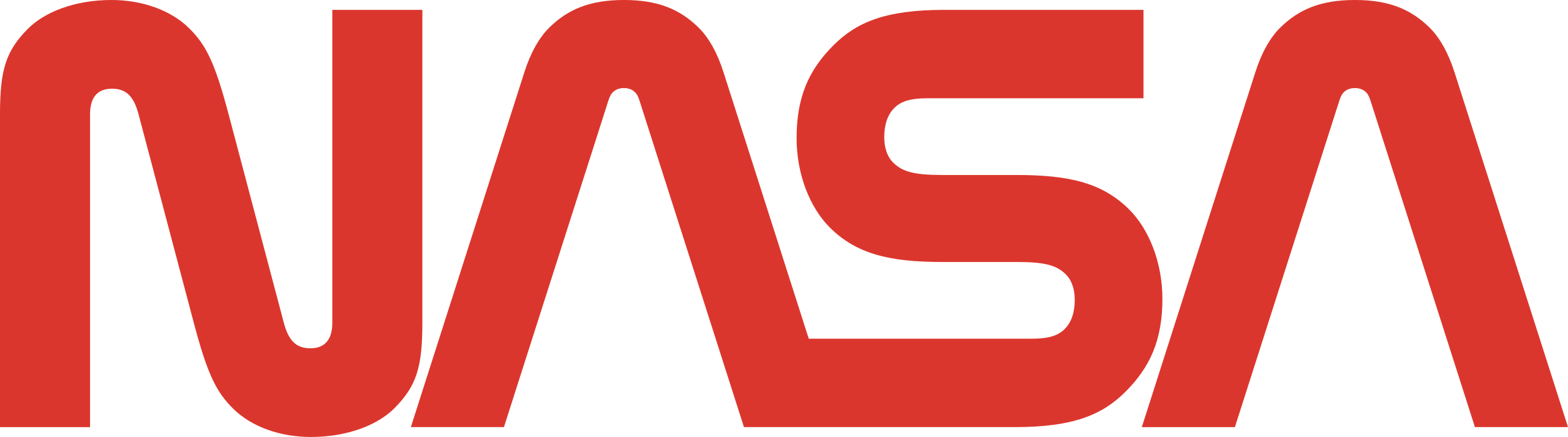 Precise measurement
Calibrates Remotely
Error calculation
No larger than 12x18 in
Non-corrosive material
Lightweight
Easy to clean
Locking mechanism
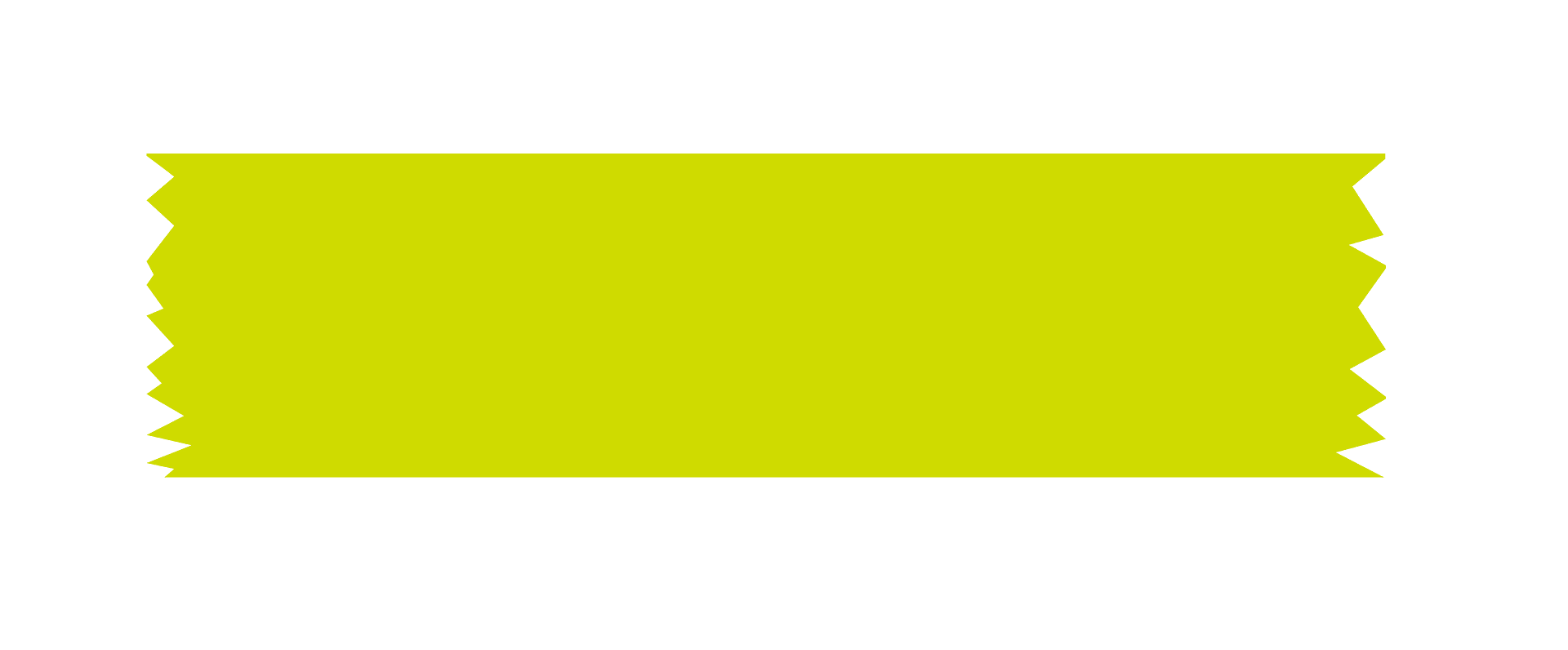 Ideas
Key characteristics for the thrust stand were identified through ideation and selection.
Methods used: Binary Pairwise, Pugh Charts, and House of Quality.
The process helped determine essential vs. flexible features.
Key features shaped the original design and its iterations.
10
Nicholas Jensen
Design Iteration #1
Flame Bucket
Calibration Mechanism
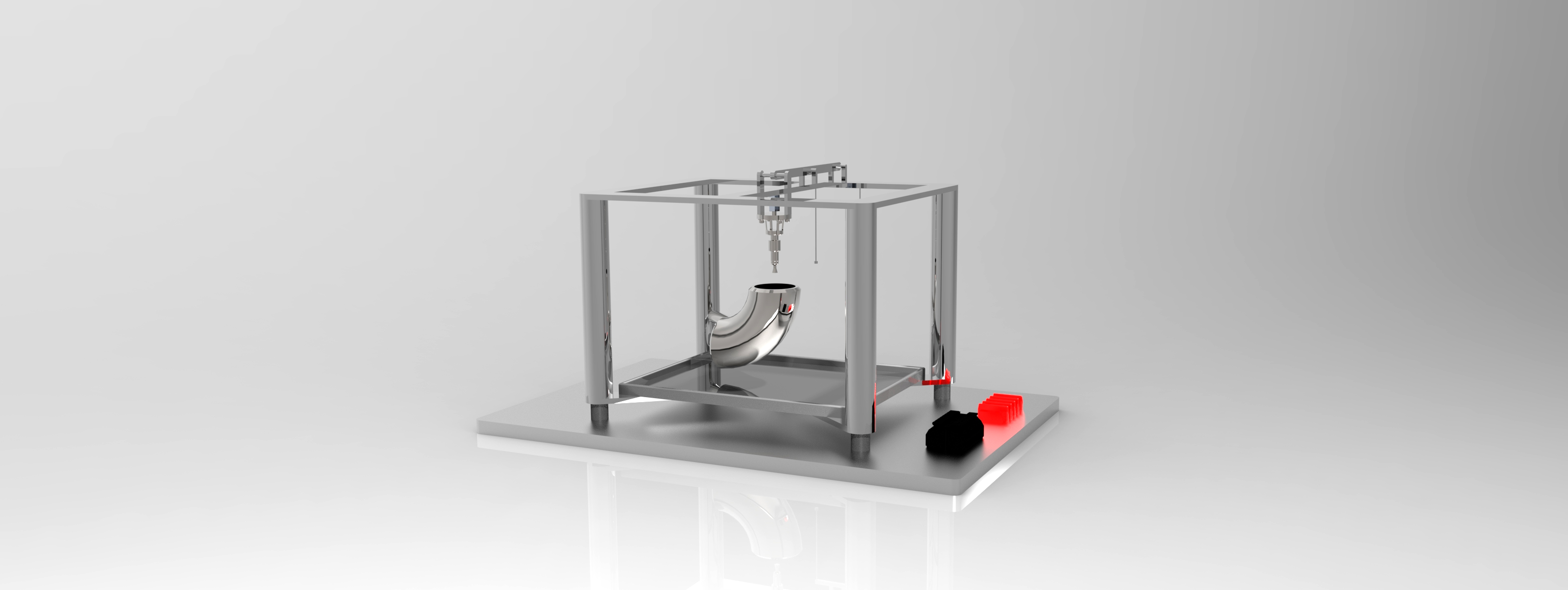 Terminal Blocks
Vibrational Damping
11
Nicholas Jensen
Design Iteration #2
Sensor Mount
Thruster Linkage Mount
Structural Components
Calibration Linkage
Calibration Weight Module
12
Nicholas Jensen
Prototyping
Updates
Improved calibration method
Interchangeable sensor mounts
Designed bolt placement
Redesigned structure
Machinable
Optimized mounts
Thruster
Calibration weight
Bearings
13
Nicholas Jensen
Prototyping
Problem Areas
Undersized Counterweight Placeholder
Interference
Interference
Locking Pin Interference with A Frames (Blue)
Machine Shop Cannot Tap #12-24
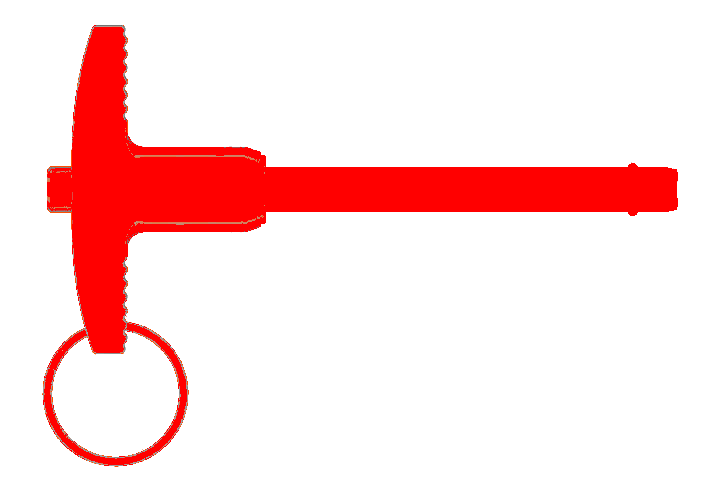 Locking Pin
14
Nicholas Jensen
Final Design
15
Nicholas Jensen
Final Design
Spacers
Thruster Link Mount
Solenoid Valve
Thruster Block
Thruster
16
Nicholas Jensen
Final Design
WIKA Force Sensor
Sensor Mount
Bearing Mounts
Counterweight Extrusion
17
Nicholas Jensen
Final Design
Linkage Bolt Pivot
Locking Pin
18
Nicholas Jensen
Final Design
Calibration Weight Hook
Servo: Platform Rotation
Weight Applying Platform
Stepper: Platform Raising
19
Ryan Kaczmarczyk
Design Validation: Modal Analysis
Design Goal: Create stand with resonant frequencies around 700Hz
Final Results
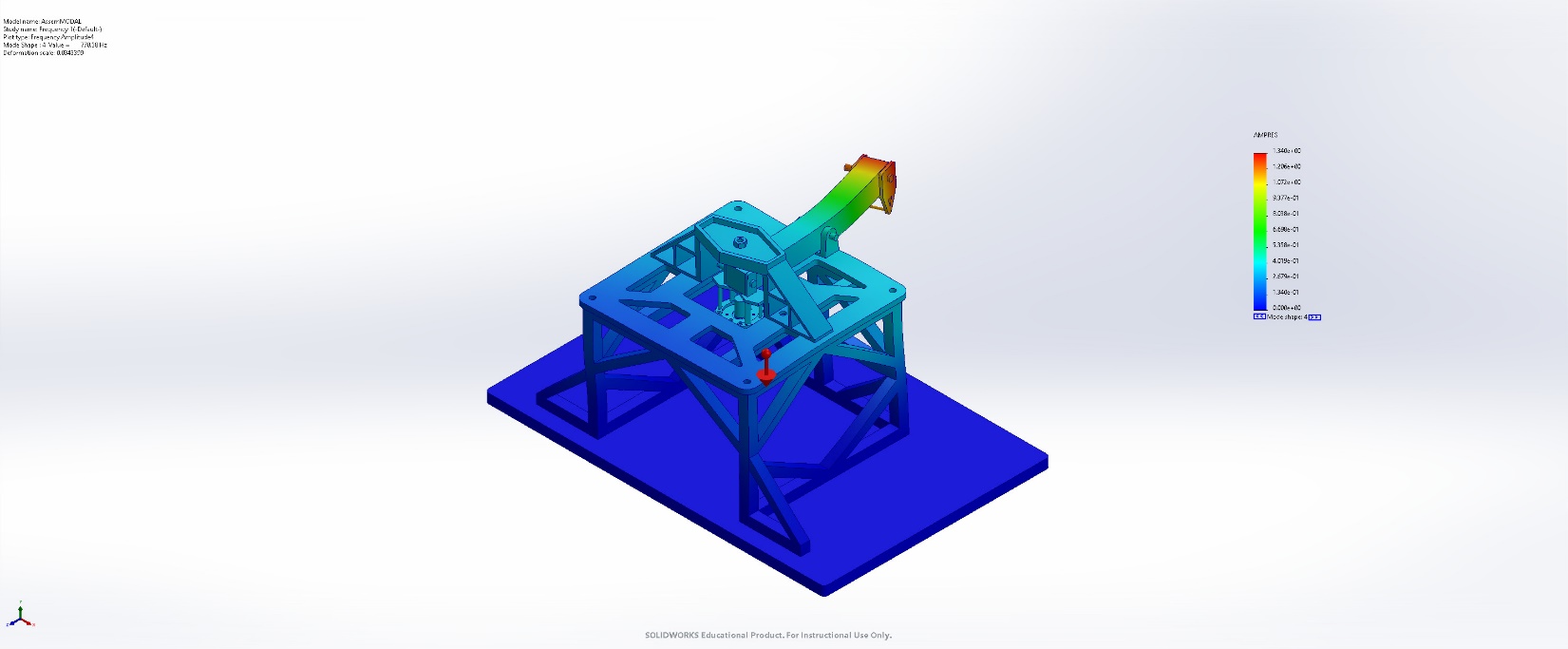 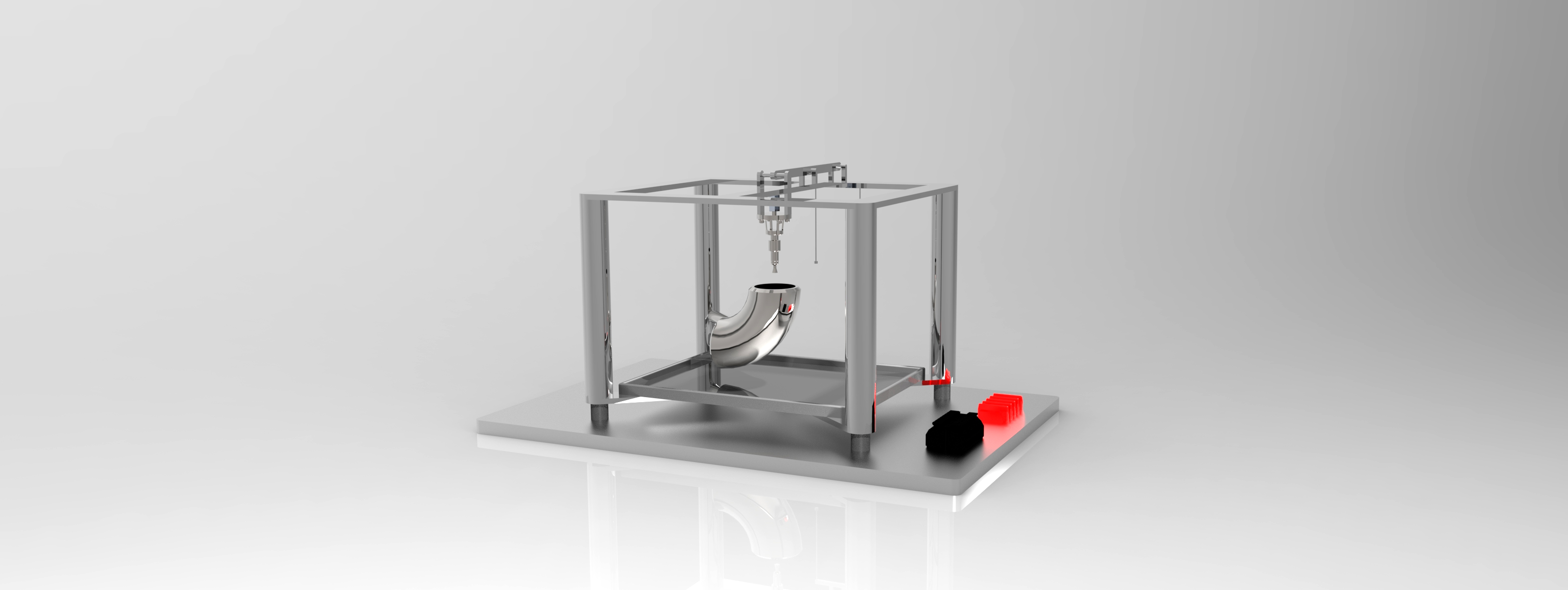 Run Modal Analysis
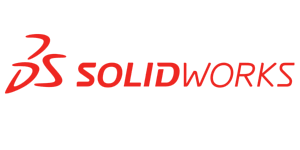 Once 
f ≈ 700 Hz
Initial Design
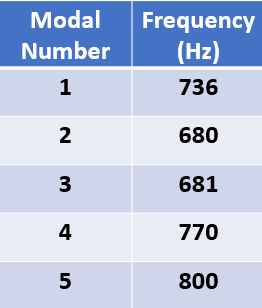 20
Ryan Kaczmarczyk
Design Validation: Thermal Analysis
Design Goal: Model heat transfer from thruster to validate sensor placement
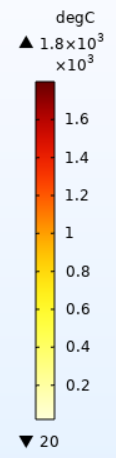 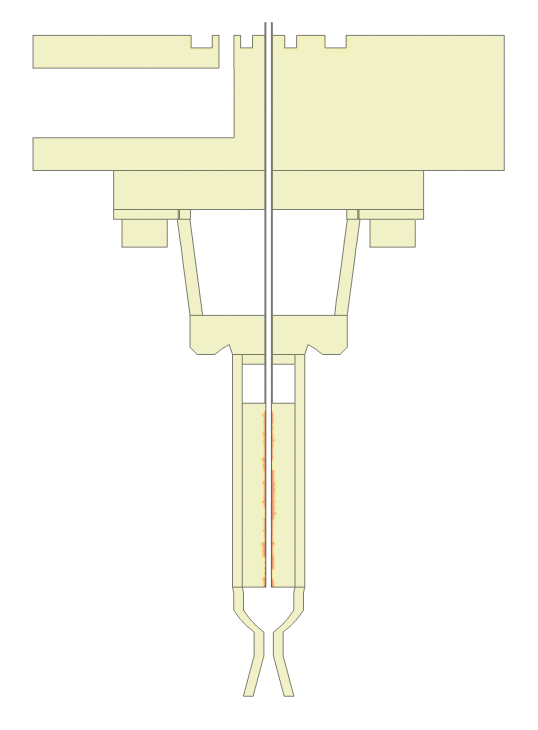 Dual Heat Sources
Thruster and Solenoid
30 Second Steady Thruster Fire
Key
- Tungsten Core
- Rhenium Body
Results after 30 seconds
- Titanium Mount
- 304 S.S. Block
Maximum Contact Temp of 20ºC
21
Ryan Kaczmarczyk
Stand Operation – User Interface
Control Unit
Vacuum Chamber
22
Ryan Kaczmarczyk
Stand Operation – User Interface
Control Unit
THRUST STAND V1.0

press to continue
4X20 LCD SCREEN
“STOP TEST” Button
Navigational Buttons
23
Jeffrey Hill
Stand Operation - Preloading
Apply Counterweight
24
Jeffrey Hill
Stand Operation - Preloading
Apply Counterweight
25
Jeffrey Hill
Stand Operation - Preloading
Apply Counterweight
26
Jeffrey Hill
Stand Operation - Calibration
27
Jeffrey Hill
Stand Operation - Calibration
Thrust Sensor
Counterweight
Thruster
Force (mN)
Loading Mechanism
Volts (V)
Zero the Sensor
28
Jeffrey Hill
Stand Operation - Calibration
Thrust Sensor
Counterweight
Thruster
Force (mN)
Loading Mechanism
Volts (V)
Apply Known Mass
29
Jeffrey Hill
Stand Operation - Calibration
Thrust Sensor
Counterweight
Thruster
Force (mN)
Loading Mechanism
Volts (V)
Establish Calibration Relationship
30
Jeffrey Hill
Stand Operation - Calibration
Thrust Sensor
Counterweight
Thruster
Force (mN)
Loading Mechanism
Volts (V)
Unload Mass
31
Jeffrey Hill
Stand Operation - Calibration
Thrust Sensor
Counterweight
Thruster
Force (mN)
Loading Mechanism
Volts (V)
Unload Mass
32
Jeffrey Hill
Stand Operation – Test Fire
Thrust Sensor
Counterweight
Steady State Fire
Thruster
Force (mN)
Loading Mechanism
Time (s)
33
Jeffrey Hill
Stand Operation – Test Fire
Thrust Sensor
Counterweight
Pulsating Fire
Thruster
Force (mN)
Loading Mechanism
Time (s)
34
Jeffrey Hill
Stand Operation – Results
Live Results are Displayed
Generated Error
LCD Screen
** Cold Gas Thrust Tests will be conducted from 04/03 – 04/04 at NASA-MSFC
SD
Results Written to an SD Card
35
Edward Zapert
Budget Breakdown
FAMU-FSU Engineering
Supplied by Sponsor
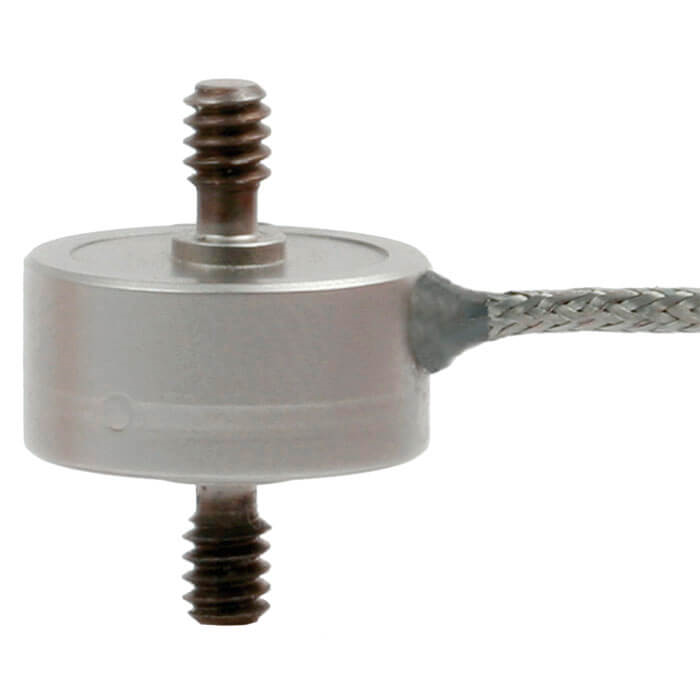 WIKA Model F2221 Force Transducer      ($1500)
36
Edward Zapert
Budget Breakdown
Bearings
Hardware
Mechatronics
Raw Material
Ceramic Bearings, Lubricant
Screws, Standoffs, DIN Rail
304 Stainless Steel Plating
Arduino, Switches, Wires
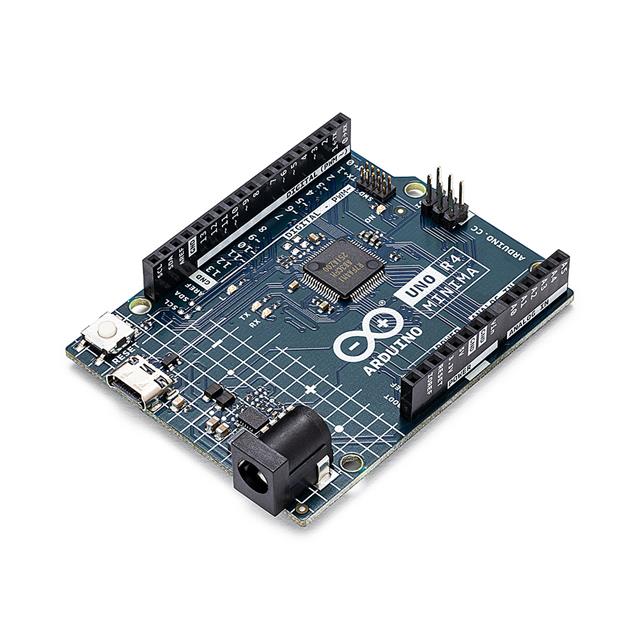 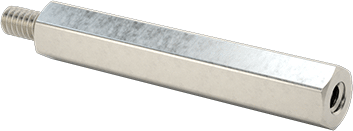 $112.67
$120.44
$896.26
$134.76
37
Lessons Learned
Aidan
Stakeholder Communication, Task Tracking
Nicholas
Jeffrey
Team 517
Sponsor Communication, Task Tracking
Budgeting, Faculty Communication
Ryan
Edward
Part Delays, Scope Clarification
Sponsor Communication, Task Tracking
38
Aidan Hoolihan
Lessons Learned
Aidan
Stakeholder Communication
Its possible to overcommunicate
Don’t wait for the meeting, email!
Take advantage of stakeholder resources
Task Tracking
Expect and adapt to delays
Self assigned deadlines hurt
Keep the team aware of tasks
Switching gears so work is consistently done
Nicholas
Jeffrey
Team 517
Ryan
Edward
39
Nicholas Jensen
Lessons Learned
Aidan
Design Communication
Verify materials and ideas with machine shop
Gather feedback from stakeholders
Prototypes are invaluable
Can visualize design
Provide hands-on use
Identify physical errors
Brainstorm new possibilities
Nicholas
Jeffrey
Team 517
Ryan
Edward
40
Edward Zapert
Lessons Learned
Aidan
Budget Management
Small costs add up
Finding a balance between quality and cost
Timeliness of ordering parts
Faculty Communication
Keeping close contact to help avoid delays
Preventing miscommunication by submitting orders properly
Nicholas
Jeffrey
Team 517
Ryan
Edward
41
Ryan
Kaczmarczyk
Lessons Learned
Aidan
Parts May Have Delays
Order Parts Early
Have a Backup Plan
Clarify Your Scope
Ensure your team and your sponsors are on the same page
If narrowing is needed, the sooner the better
Nicholas
Jeffrey
Team 517
Ryan
Edward
42
Jeffrey Hill
Lessons Learned
Aidan
Managing Expectations
Scope creep can lead to delays
Future work is necessary
Accountability
Learning to trust teammates
Leaning on stakeholder advice
Personal Growth/Time Management
Projects can force you to learn new skills
Projects have up and down times
Nicholas
Jeffrey
Team 517
Ryan
Edward
43
Edward Zapert
Quick Recap
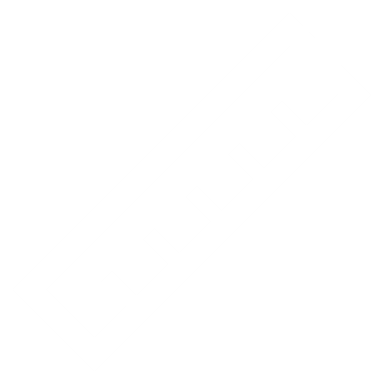 Vacuum Conditions
Remote Calibration
ASCENT
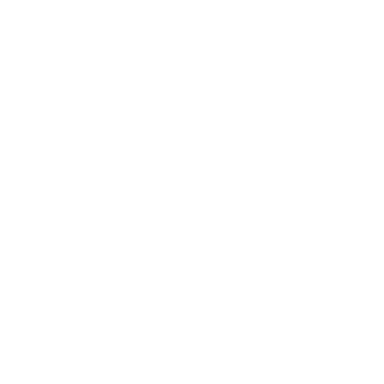 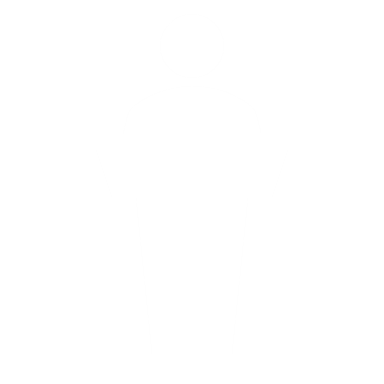 NASA MSFC
FAMU-FSU COE
44
45
Slide Headline
Try to keep text at 16 pt minimum.
Try to put as few words as possible on the slide if you’re using for a presentation.
Mix and match the backgrounds as shown in this template or just use one throughout.
You can put department/unit logos in slide master at  Horizontal 0.89” Vertical 6.44” From top left corner
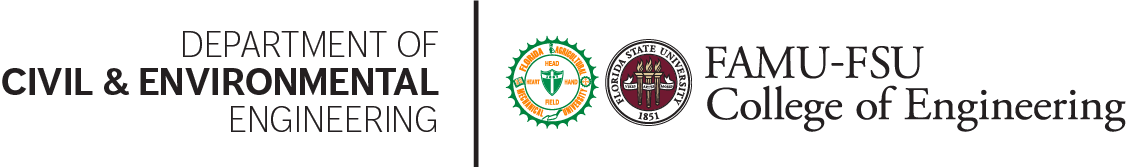 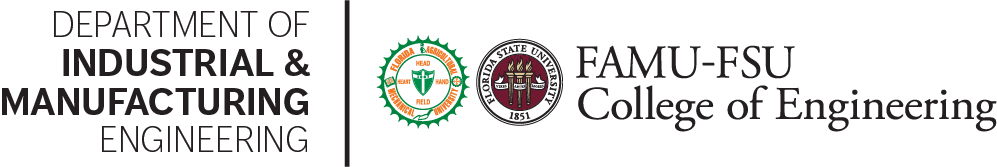 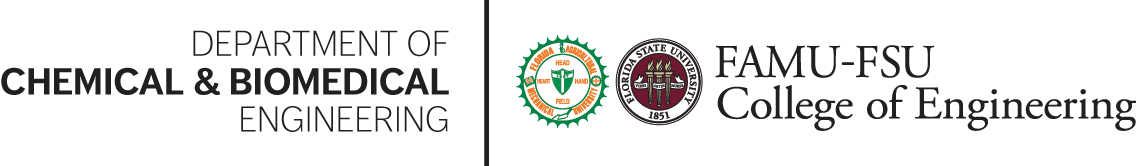 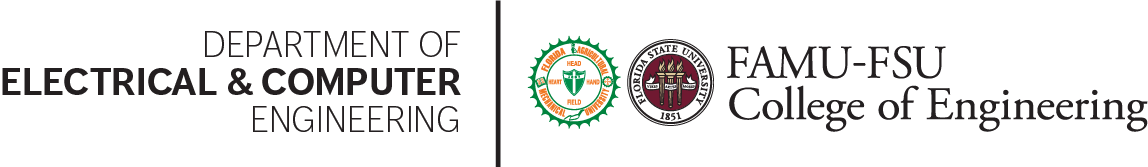 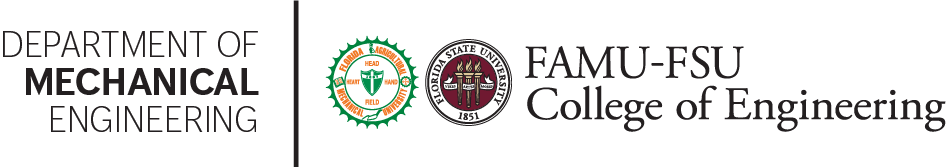 46
Font Check
This is 10-point
This is 15–point Times
This is 20–point 
This is 25–point
This is 30–point
This is 35–point
This is 40–point
This is 50–point
This is 60–point
This is 72–point
47
[Speaker Notes: Use at least 20-point font in Room A105, B134, and B136
Use at least 25-point font in Room B135]
College of Engineering Color Palette
1 2 3 4
Pantone: PMS 195 C

RGB: 120, 47, 64
Hex: #782F40

CMYK:19, 90, 50, 55
Garnet
1 2 3 4
RGB: 238, 118, 36
Hex: #EE7624

CMYK:2, 66, 99, 0
Fang
Orange
1 2 3 4
Pantone: Black C

RGB: 0, 0, 0
Hex: #000000

CMYK:0, 0, 0, 100
1 2 3 4
Pantone: PMS 000C

RGB: 255, 255, 255
Hex: #FFFFFF

CMYK: 0, 0, 0, 0
Black
White
48
[Speaker Notes: Avoid 75% Black in B135]
Accent Color Palette
1 2 3 4
RGB: 104, 40, 96
Hex: #682860

CMYK:
1 2 3 4
1 2 3 4
RGB: 251, 236, 93
Hex: #FBEC5D

CMYK:
RGB: 251, 236, 93
Hex: #FBEC5D

CMYK:
1 2 3 4
1 2 3 4
RGB: 219, 215, 210
Hex: #DBD7D2 

CMYK:
RGB: 219, 215, 210
Hex: #DBD7D2 

CMYK:
Imperial
Corn
Corn
Timberwolf
Timberwolf
1 2 3 4
RGB: 72, 146, 155
Hex: #48929b

CMYK:
1 2 3 4
1 2 3 4
RGB: 206, 0, 88
Hex: #CE0058

CMYK: 0, 100, 43, 12
RGB: 206, 0, 88
Hex: #CE0058

CMYK: 0, 100, 43, 12
1 2 3 4
RGB: 220, 220, 220
Hex: #DCDCDC

CMYK:
Rubine Red
Rubine Red
Asagi-iro
Gainsboro
1 2 3 4
RGB: 255, 139, 0
Hex: #FF8B00

CMYK:
1 2 3 4
RGB: 64, 224, 208
Hex: #40E0D0

CMYK:
1 2 3 4
1 2 3 4
RGB: 0, 59, 111
Hex: #003B6F

CMYK:
RGB: 0, 59, 111
Hex: #003B6F

CMYK:
American Orange
Turquoise
Tardis Blue
Tardis Blue
49
[Speaker Notes: Remove American orange add hyperlink grey
Make corn the last for b135
All work in 134 imperial move later
Tardis doesn’t work in b136]
F7AB19
D67F15
EE7624
D64615
F73119
Analogous
6E3610
F0A16C
EE7624
6E4931
BASB1C
Monochromatic
A14508
4BED3B
EE7624
250CED
2010A1
Triad
A1470C
FF8C40
EE7624
0098A1
24E2ED
Complementary
28A164
2FED8D
EE7624
0848A1
1871ED
Split Complementary
EDAC2F
3BED93
EE7624
0C6AED
ED2F18
Double Split Complementary
ED660C
C7ED3B
EE7624
0CE1ED
A418ED
Square
BA7E09
87724A
EE7624
60EFCF
09BA61
Compound
https://color.adobe.com/create/color-wheel
AD551A
6E3610
EE7624
FA7625
D46820
Shades
50
[Speaker Notes: These are the variants that work well with Fang Orange. The bolded items show well on the projectors.]
85412D
8F3831
782f40
8F3176
792D85
Analogous
C44D69
8E626D
782F40
C48796
451B25
Monochromatic
C43959
78743B
782F40
236178
43A2C4
Triad
C43959
C46078
782F40
25C43D
2F783A
Complementary
93C460
577835
782F40
39C49D
297861
Split Complementary
784435
5A783B
782F40
237860
6E2978
Double Split Complementary
782337
78683b
782F40
237830
293978
Square
AB4D32
DEBAAF
782F40
5D8555
70AB32
Compound
https://color.adobe.com/create/color-wheel
38161E
C44D69
782F40
853447
5E2532
Shades
51
A105
A105
B135 Stage Left
B135 Stage Right
B136
B134, A105
B135
52
Border Line
Border Line
Border Line
Center of White Space
Center of Slide
Middle of Slide
Edge of Branding
Middle of White Space
Border Line
53
[Speaker Notes: Vertical lines from top down.
Borderline and top of title. (0.5 inch)
Center of Slide (0 inch y-direction for the entire slide)
Center of Design Content (0 inch  y-direction considering the title, footer, and negative space)
Bottom of Design Content (0.25 in gap to the footer. 0.75 to the bottom of the screen)

Horizontal lines from left to right
Borderline (0.5 inch)
Center of design content. 
Center of slide (0 inch y-direction for the entire slide)
Borderline (0.125 inch all around)]
54
55
56
57
58